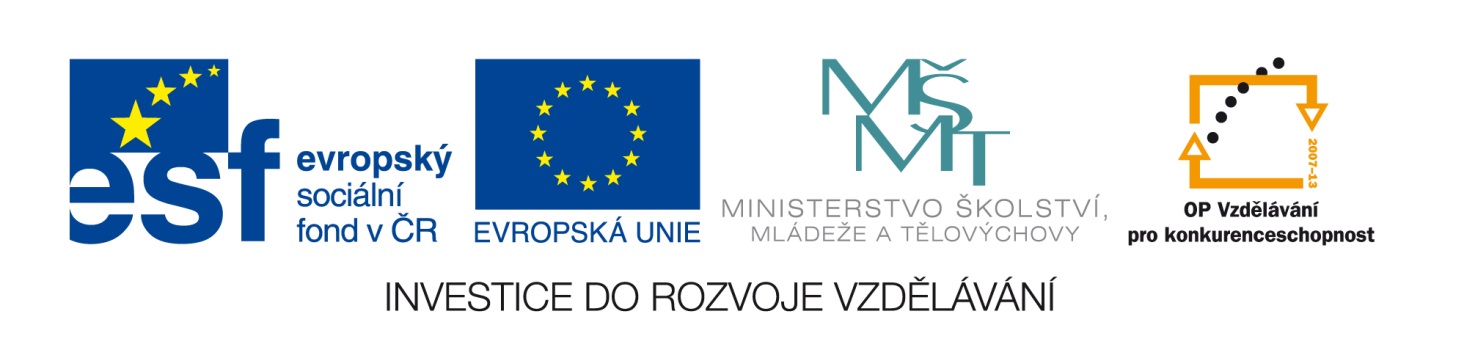 MĚŘÍTKO MAPY, KILOMETRAutor: Mgr. Ivana Tesařová
VYSVĚTLENÍ POJMU MĚŘÍTKO MAPY, UKÁZKY RŮZNÝCH MAP



 1 : 1 500 000
Toto měřítko znamená, že 1 cm na mapě je 1 500 000 cm 
ve skutečnosti. Po převedení na kilometry tedy 15 km.
1 km = 1000 m = 10 000cm
Cvičení. Slovně okomentuj měřítka ukázkových  map výše uvedeným způsobem a doplň měřítka ke komentářům:


1 cm na mé mapě je 25 km ve skutečnosti ………………………………………………..
1 cm na tvé mapě je 6 km ve skutečnosti ……………………………………………......
1 cm na naší mapě je 1, 2 km ve skutečnosti ……………………………………………
SKUPINOVÁ ČINNOST – ve skupinách nebo ve dvojicích si rozdělte mapy
s různými měřítky a formou přenášení úsečky na polopřímku / proužek papíru /
zhotovte různá měřítka. Měřte vzdálenosti a zapisujte. Měřítka 
si po určité době vyměňte a měřte na jiné mapě. V druhé části si můžete 
výsledky vzájemně překontrolovat. Jistě vás napadnou i jiné možnosti práce.
Využij nyní praktické dovednosti při převodech:
56 km =                        m                             56 km =                               cm
490 km =                      m                             11 km                                  cm
1, 4 km =                      m                             194 km =                             cm
0, 8 km =                      m                             0, 5 km =                             cm
1 001 km =                   m                            7, 01 km =                           cm
806 km =                      m                             39 km =                              cm